Systèmes mécaniques articulés et robotique MC 821
Notes de cours donné  par , Chorfi S. M.

 Université de Tlemcen
Faculté de technologie
Dept Génie Mécanique
Plan du cours
1-Notions générales de robotique
2-Modélisation géométrique directe
3-Modélisation cinématique directe
4-Modélisation géométrique inverse
5-Modélisation cinématique inverse
6-Modélisation dynamique
7-TP de CAO :Modélisation d’un bras manipulateur
Biblographie
1- MODELISATION Identification et commande des Robots Wisama KHALIL(Bibliotheque),version angalaise PDF 
2- Introduction to robotics Mechanics and control, Jhon J Craig, PDF
3-slades de
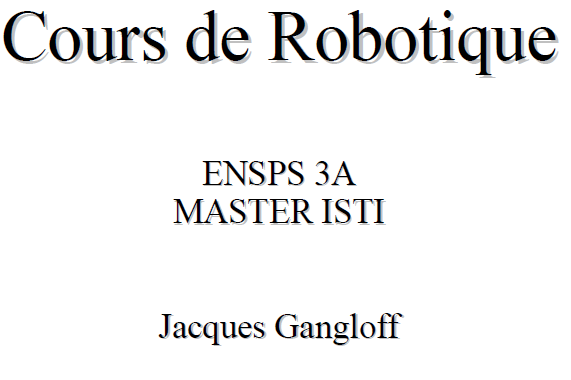 Evaluation
1-Contrôle continu pour chaque chapitre :40/°
Avec date prévue
Sans date prévue
Devoir
Un Mini projet
Présence , assiduité, préparation de TD:3pts 
2-Examen 60/°
Terminologie et définition
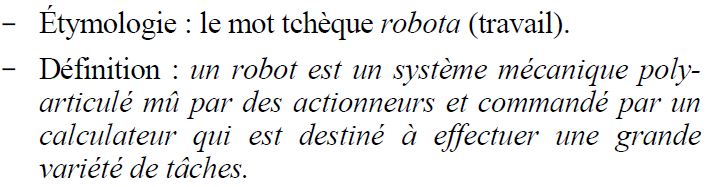 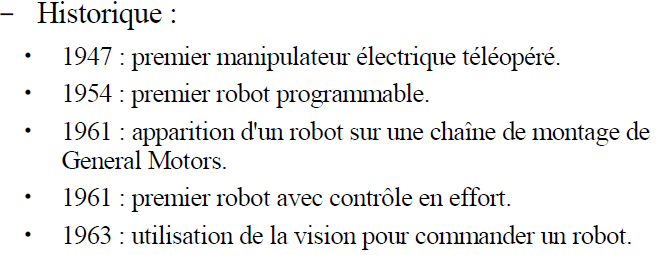 catégories de robots
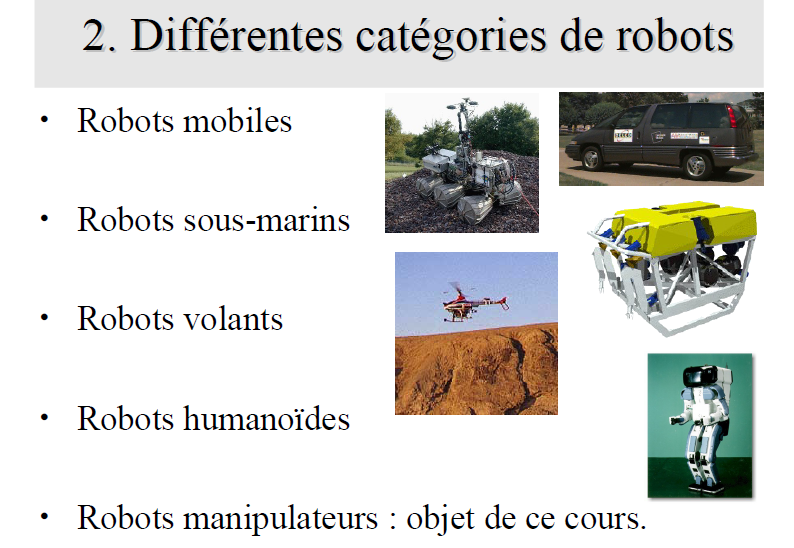 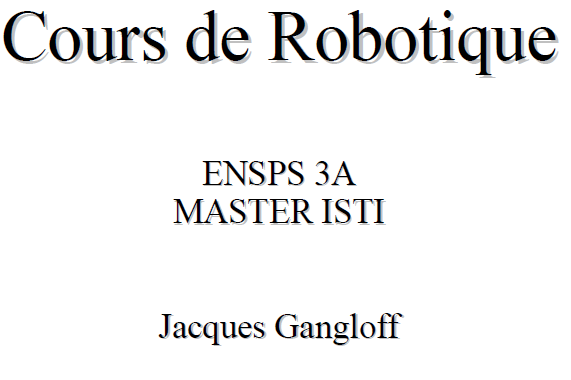 Introduction
Dans cette définition on trouve les différente composantes d’une cellule robotisée:
1 le mécanisme: la structure mécanique proche de celle du bras humain pour les robots manipulateur , 
la motorisation est réalisée par des actionneurs  électriques, pneumatiques, ou hydrauliques
qui transmettent leurs mouvements aux articulations par des systèmes approprié
2 la perception: qui permet de gérer les relations Robot-environnement, 
Les organes de perception sont les capteurs:
Proprioceptifs : c’est une mesure interne de positions de vitesses  des articulations(joints)
Extéroceptifs: recueillent d’information (détection de présence, mesure de distance, vision artificielle)
3 la commande: qui synthétise les consignes des asservissements pilotant les actionnaires, elle permet d’engendrer les actions du robot en fonction de perception et des ordres de l’utilisateur
4 l’interface homme-machine : à travers laquelle l’utilisateur programme les taches du robot
5 le poste de travail et les dispositifs périrobotiques : qui constituent l’environnement dans lequel évolue le robot
La robotique est une science pluridisciplinaire
,qui requiert des connaissances en:
Mécanique
Automatique
Électronique
Traitement de signal
Informatique
Communication,,,
L’objectif de ce cours
De présenter Les modélisations géométriques , cinématiques et dynamiques des robots manipulateurs
Constituants mécaniques des robots-manipulateurs
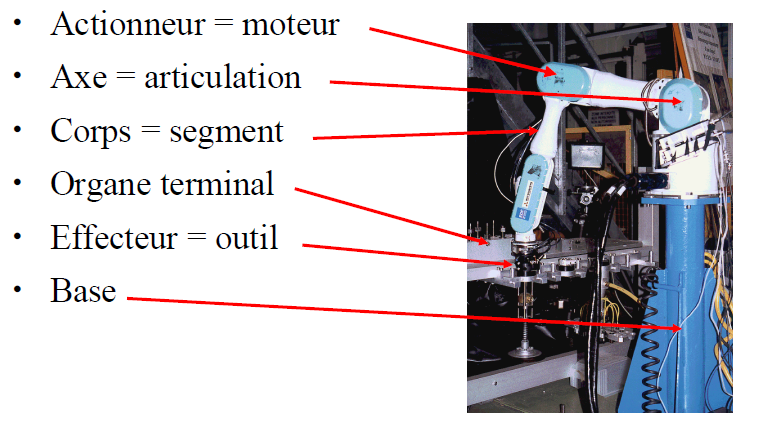 1 organe terminal: on regroupe tous dispositif destiné à manipuler des objets (dispositif de serrage, torche de soudage,,,
2 structure mécanique articulée : son rôle est d’amener l’organe terminal dans une situation donnée (position et orientation) c’est une chaîne cinématique de corps généralement rigide assemblés par des liaisons appelées articulations,
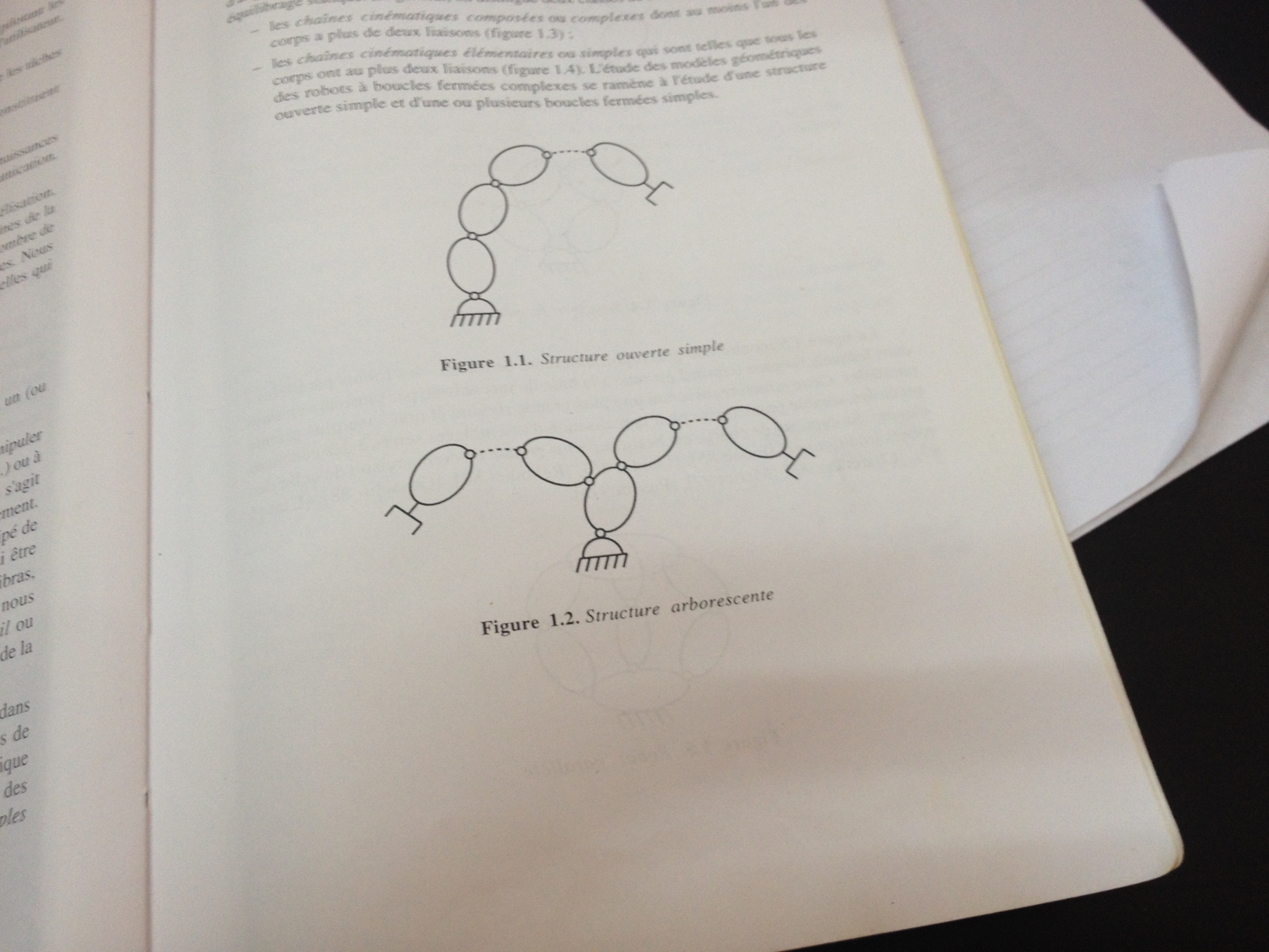 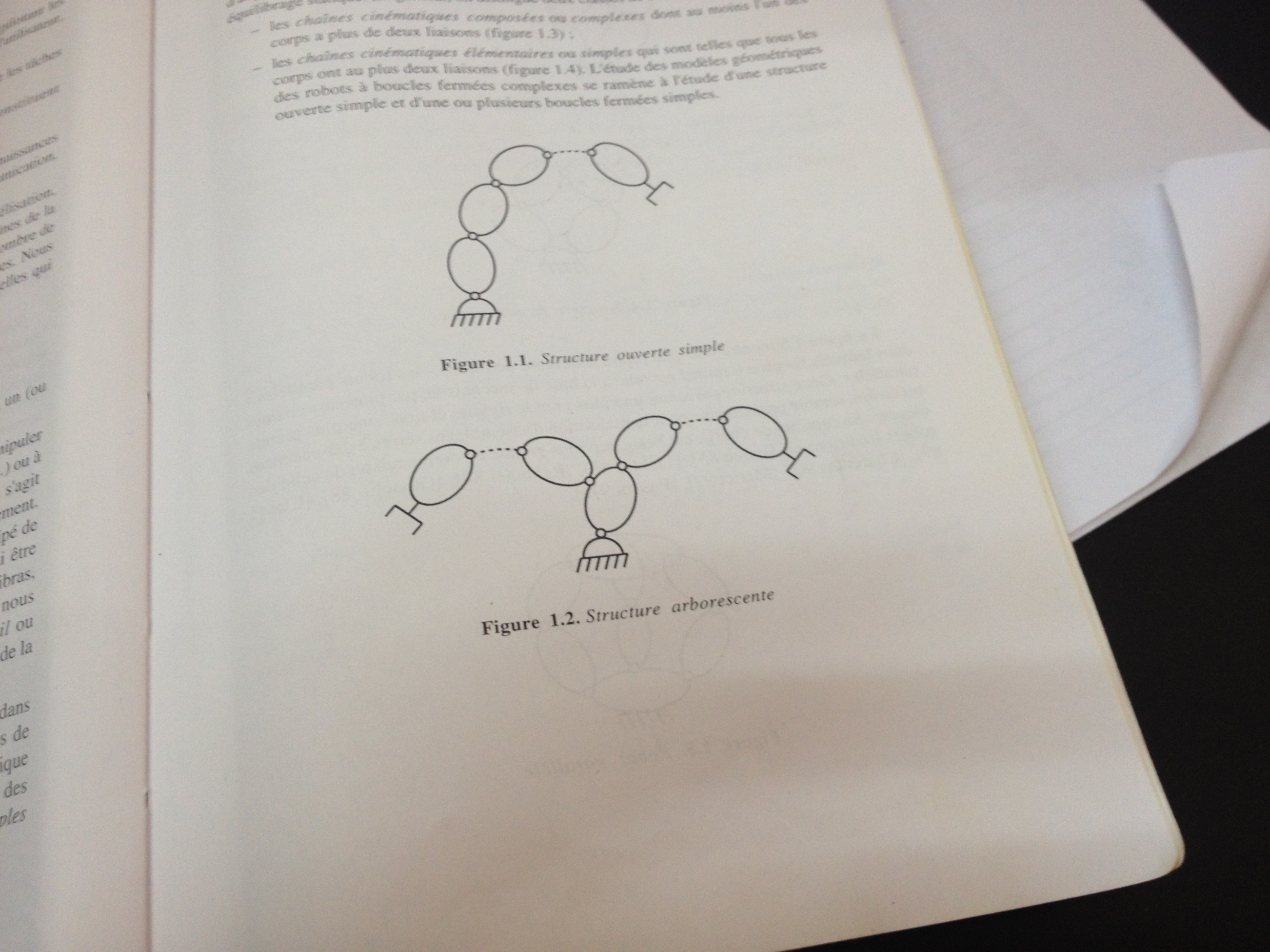 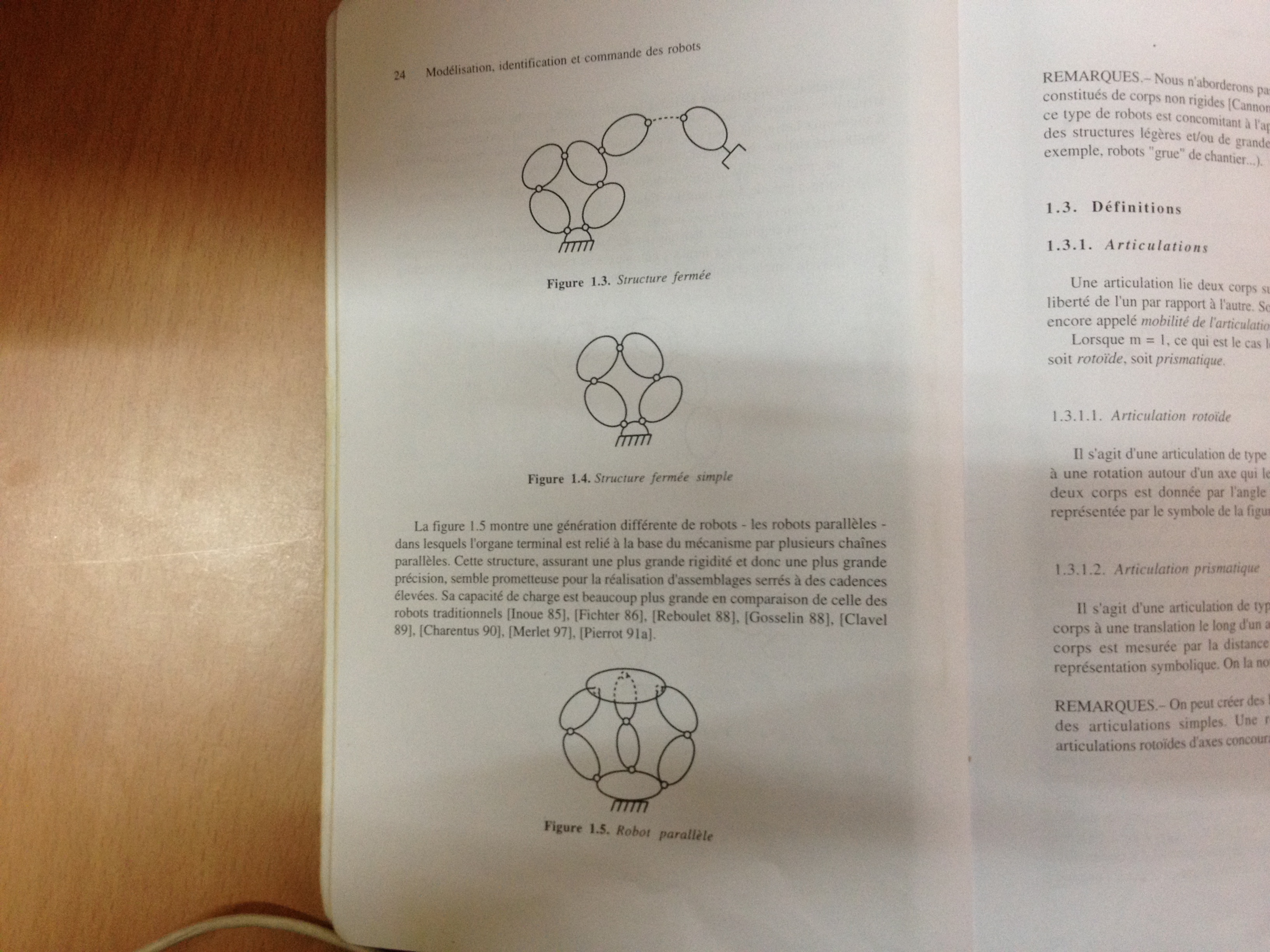 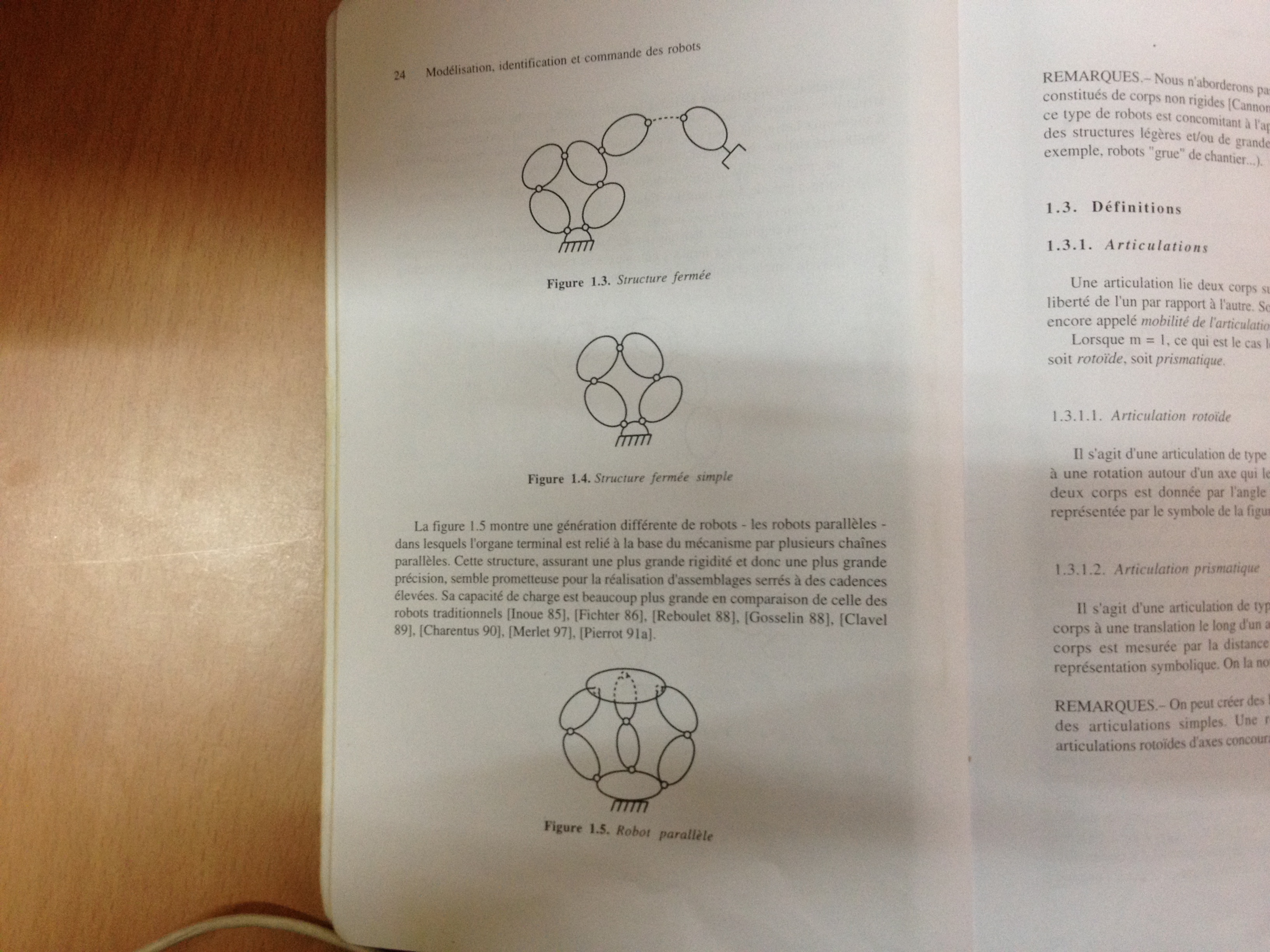 Articulation
Articulation rotoide: articulation pivot notée R
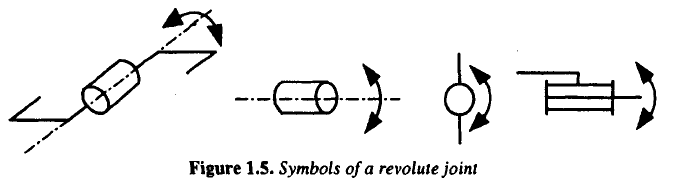 Articulation prismatique: type glissière notée P
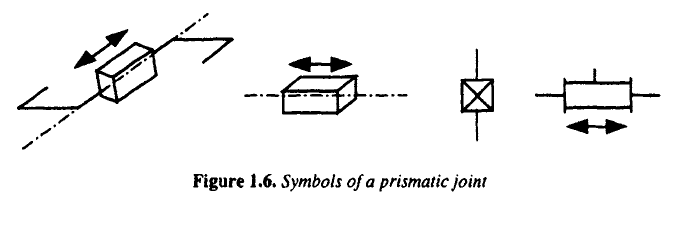 Morphologie des robots-manipulateurs
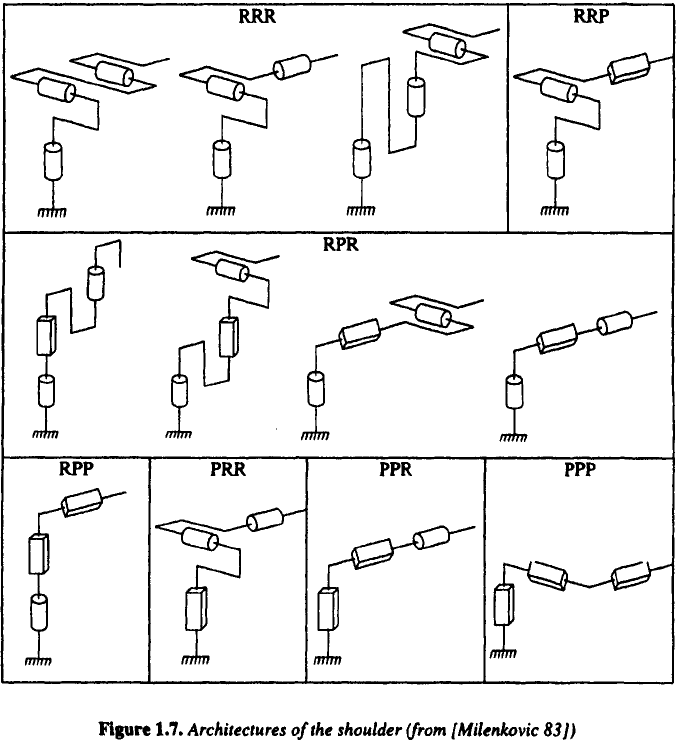 Architecture des porteurs
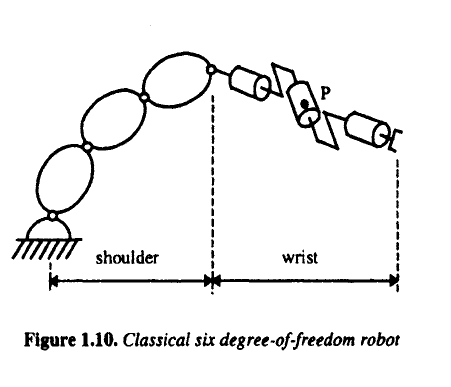 poignet
porteur
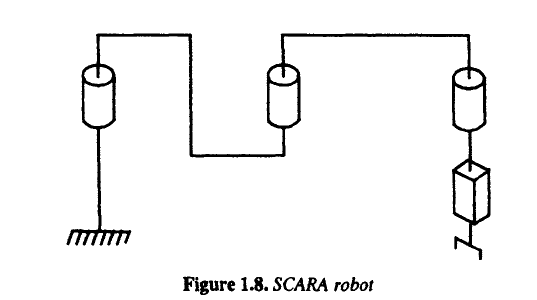 Architecture des poignets
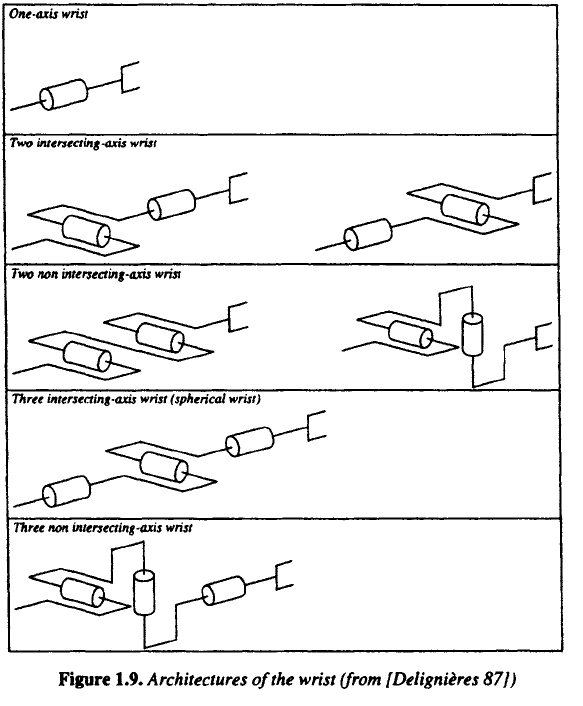 Caractéristiques d’un robot
1 Caractéristiques géométriques
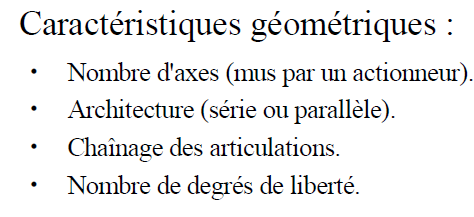 2 Précision /Répétabilité
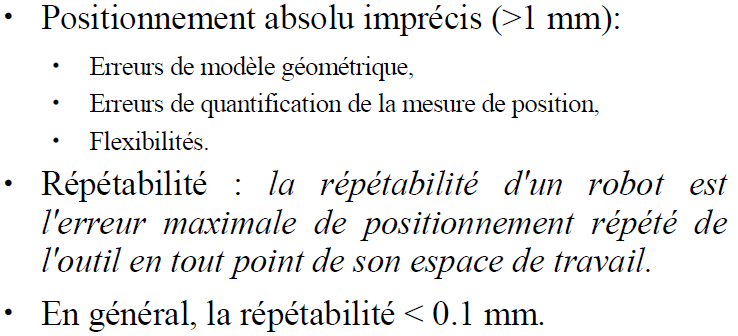 3 Performances dynamiques
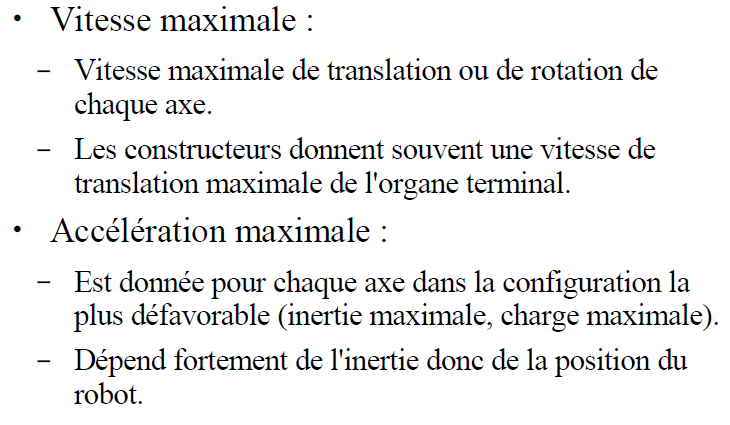 4 Charge utile
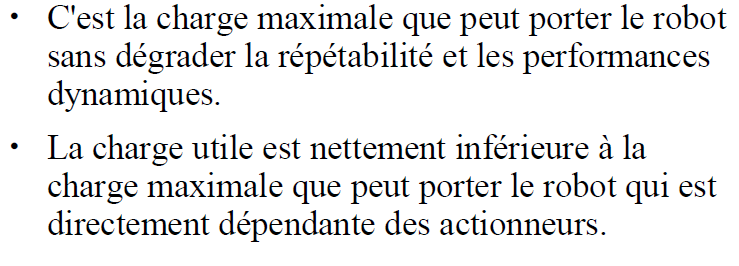 5 Exemple
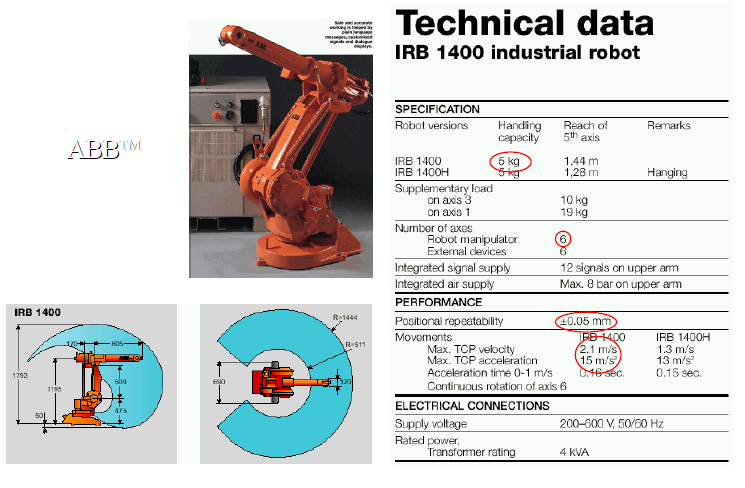 Quelques types de robots manipulateurs
1 Type SCARA
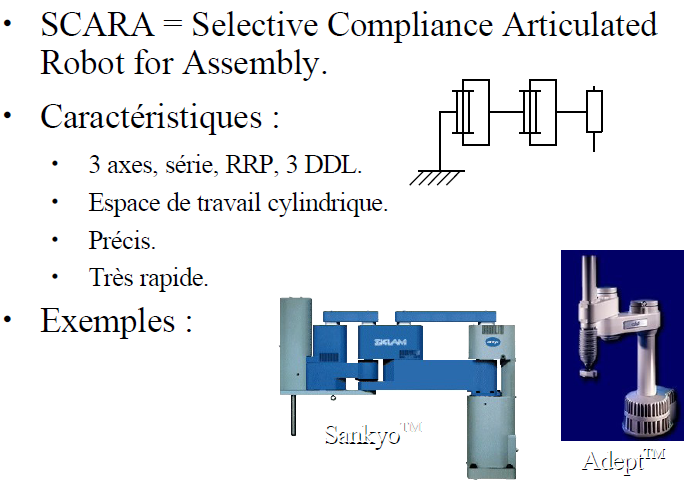 2 Type Cylindrique
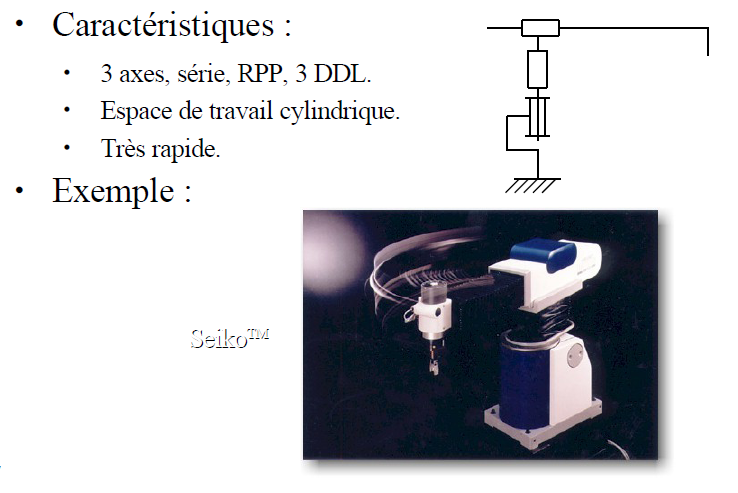 3 Type Sphérique
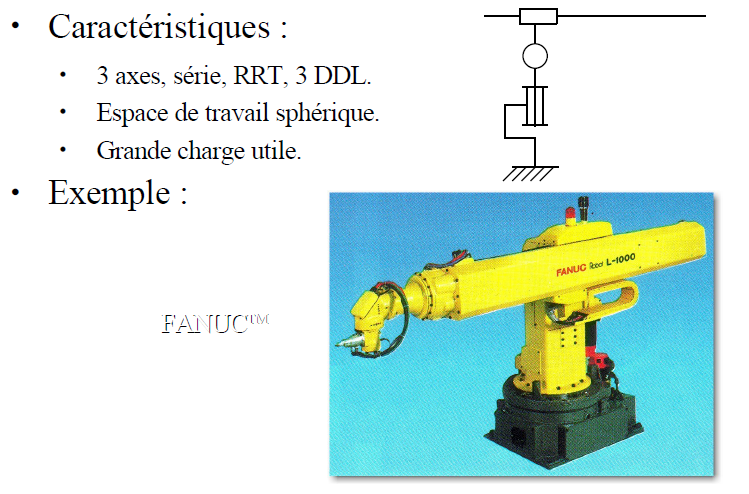 4 Type Cartésiens
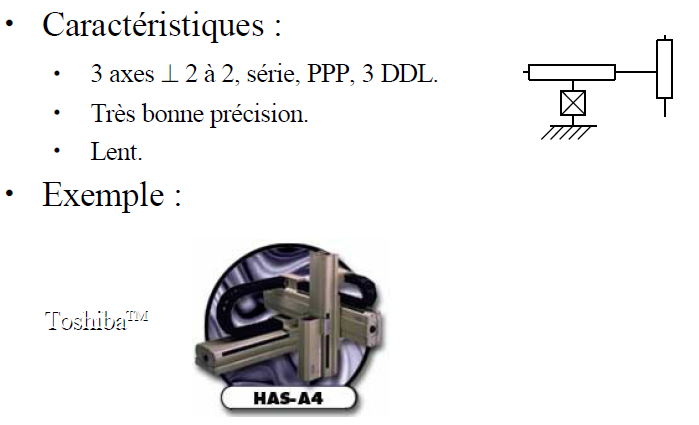 5 Type Parallèles
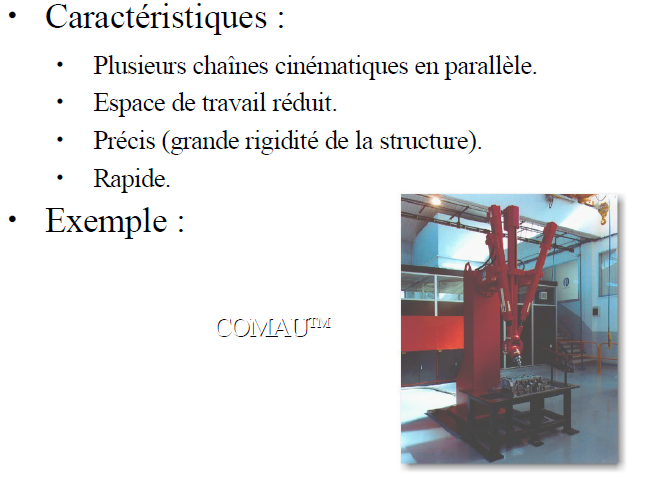 6 Type Anthropomorphe
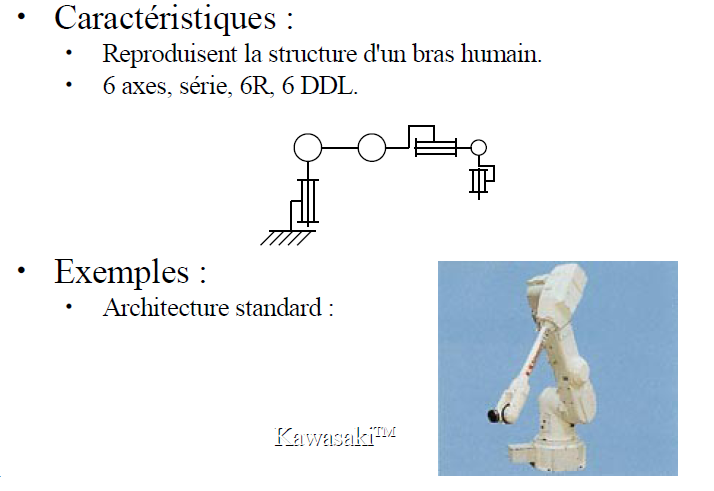 Utilisations
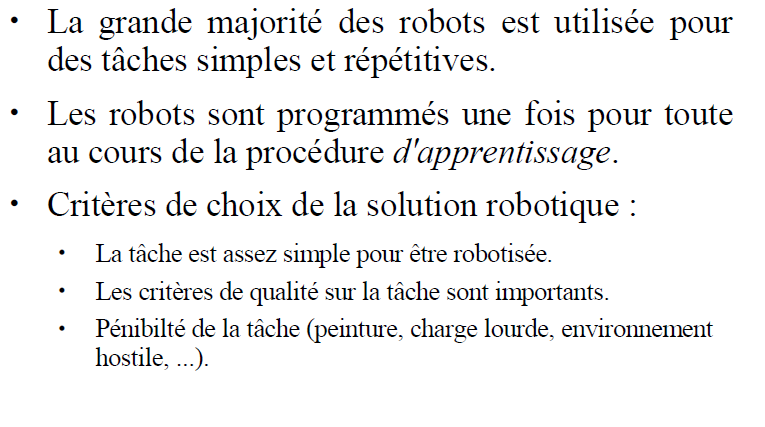 1 Taches simple
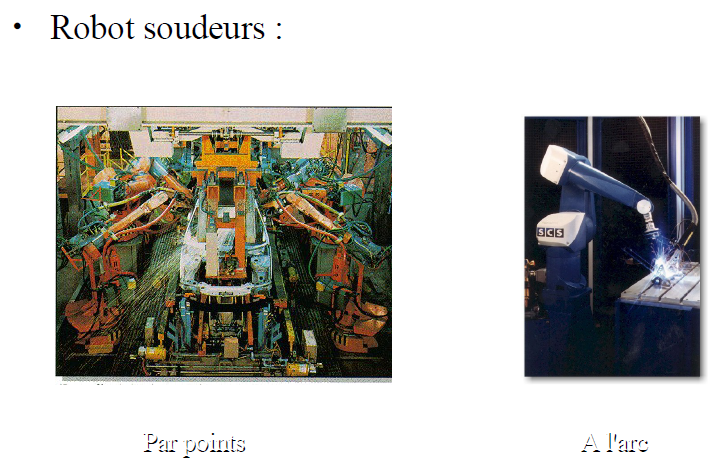 2 tâches complexes
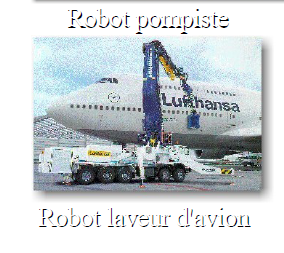 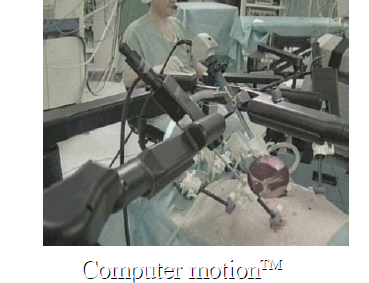 ROBOTIQUES MEDICALES
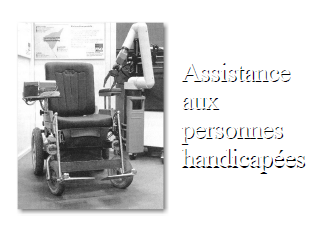